Армавир - моя мечта
Работа выполнена 
Учеником 5 «в» класса
МАОУ – СОШ №11
им . В . В . Рассохина
Левиным Даниилом
Классный руководитель 
Кузнецова Елена Дмитриевна
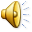 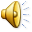 Как ты красив мой город
Мы ценим учителей !
Любим их !
И уважаем !
Улицы Армавира прекрасны и осенью
И весной
Здания украшают тебя Армавир
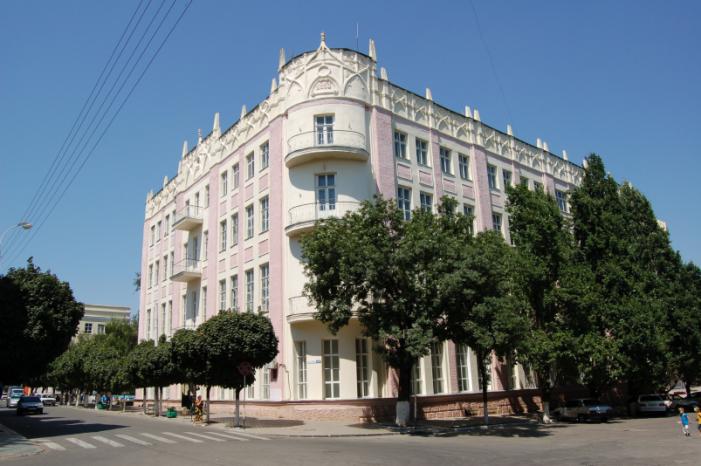 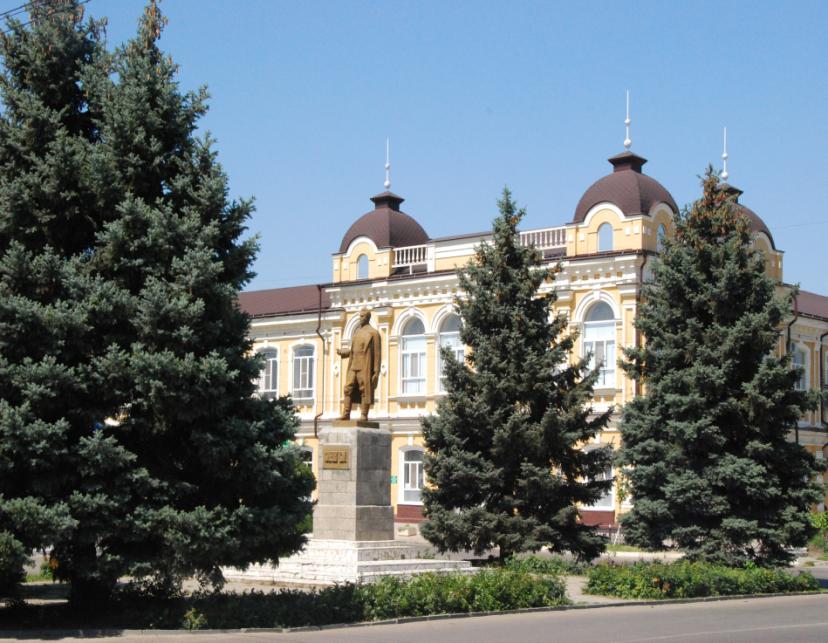 Здесь рождаются новые семьи Армавира
МОЙ ГОРОД АРМАВИР 
ТЫ МНЕ ЛЮБИМ ТЫ МИЛ МНЕ ТЫ КРАСИВ
СПАСИБО                        ЗА                 ВНИМАНИЕ
                   